1
Q
Pediatric Pre-Septal Cellulitis
Common occurrence, or rare?
2
A
Pediatric Pre-Septal Cellulitis
Common occurrence, or rare? Common
3
Q
Pediatric Pre-Septal Cellulitis
Common occurrence, or rare? Common
Presentation: Eyelid edema and erythema
4
A
Pediatric Pre-Septal Cellulitis
Common occurrence, or rare? Common
Presentation: Eyelid edema and erythema
5
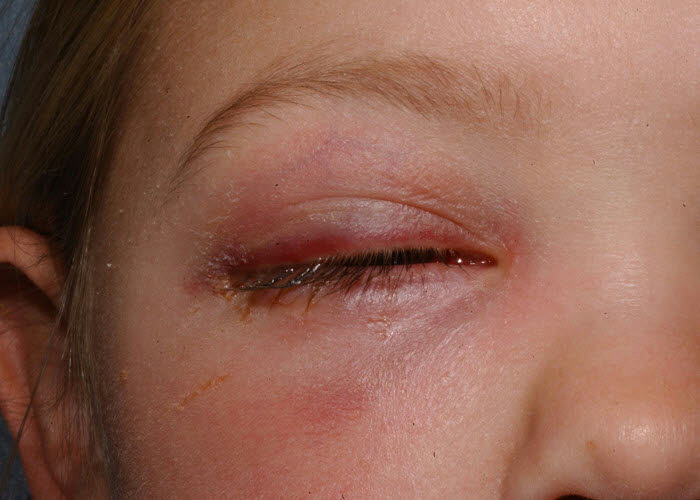 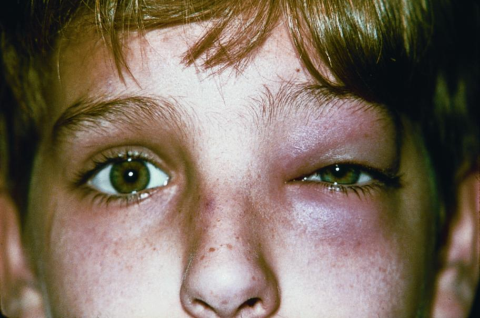 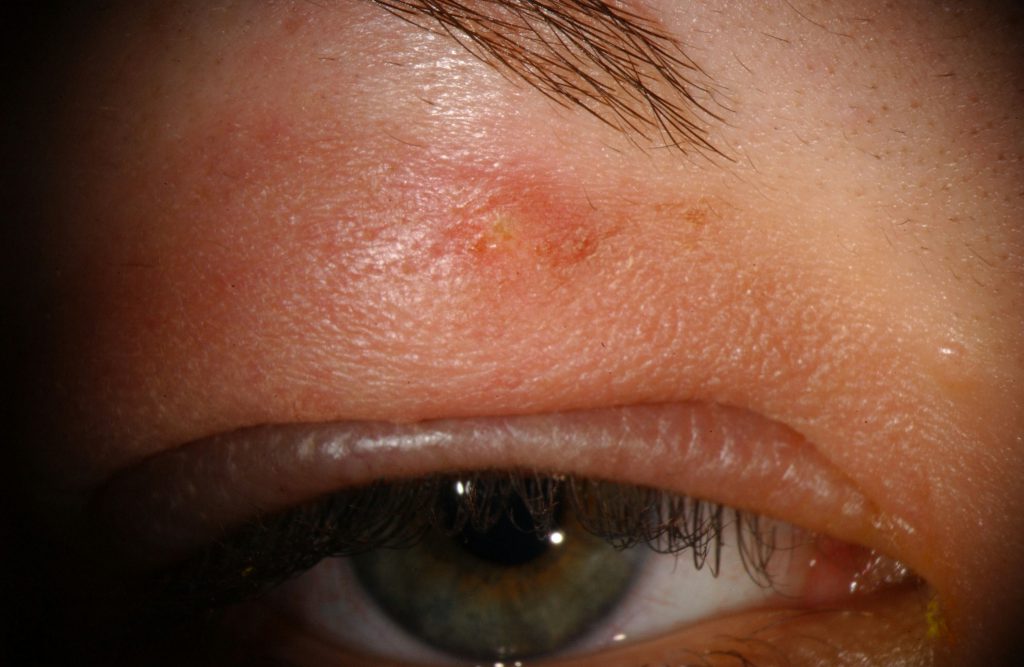 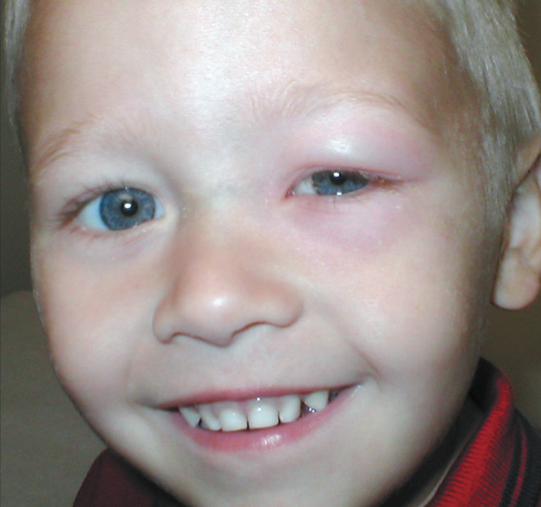 Pre-septal cellulitis
6
Q
Pediatric Pre-Septal Cellulitis
Common occurrence, or rare? Common
Presentation: Eyelid edema and erythema
Can the edema spread to the forehead?
7
A
Pediatric Pre-Septal Cellulitis
Common occurrence, or rare? Common
Presentation: Eyelid edema and erythema
Can the edema spread to the forehead?  Yes
8
Q
Pediatric Pre-Septal Cellulitis
Common occurrence, or rare? Common
Presentation: Eyelid edema and erythema
Can the edema spread to the forehead?  Yes

Can it spread to the lids of the fellow eye?
9
A
Pediatric Pre-Septal Cellulitis
Common occurrence, or rare? Common
Presentation: Eyelid edema and erythema
Can the edema spread to the forehead?  Yes

Can it spread to the lids of the fellow eye? Yes
10
Q
Pediatric Pre-Septal Cellulitis
Common occurrence, or rare? Common
Presentation: Eyelid edema and erythema
Pertinent negatives on exam:
?
?
?
11
Q/A
Pediatric Pre-Septal Cellulitis
Common occurrence, or rare? Common
Presentation: Eyelid edema and erythema
Pertinent negatives on exam:
No proptosis
No limitations of, or pain with, ocular motility
No change in vision
12
A
Pediatric Pre-Septal Cellulitis
Common occurrence, or rare? Common
Presentation: Eyelid edema and erythema
Pertinent negatives on exam:
No proptosis
No limitations of, or pain with, ocular motility
No change in vision
13
Q
Pediatric Pre-Septal Cellulitis
Three common mechanisms:
1) Post-skin break
2) 2o to ocular/periocular infection:
conjunctivitis
impetigo
zoster
3) 2o to respiratory-related infection
14
Q/A
Pediatric Pre-Septal Cellulitis
Three common mechanisms:
1) Post-skin break
2) 2o to ocular/periocular infection:
conjunctivitis
impetigo
zoster
3) 2o to respiratory-related infection
Post…(two words)
two/words
two-words
15
A
Pediatric Pre-Septal Cellulitis
Three common mechanisms:
1) Post-skin break
2) 2o to ocular/periocular infection:
conjunctivitis
impetigo
zoster
3) 2o to respiratory-related infection
16
Q
Pediatric Pre-Septal Cellulitis
Three common mechanisms:
1) Post-skin break
2) 2o to ocular/periocular infection:
conjunctivitis
impetigo
zoster
3) 2o to respiratory-related infection
What sort of events qualify as a ‘skin break’?
Penetrating trauma (duh), but also insect bites, scrapes, scratches, etc

Very generally speaking, which bugs are involved in pre-septal cellulitis 2ndry to a break in the skin?
Skin flora
17
A
Pediatric Pre-Septal Cellulitis
Three common mechanisms:
1) Post-skin break
2) 2o to ocular/periocular infection:
conjunctivitis
impetigo
zoster
3) 2o to respiratory-related infection
What sort of events qualify as a ‘skin break’?
Penetrating trauma (duh), but also insect bites, scrapes, scratches, etc

Very generally speaking, which bugs are involved in pre-septal cellulitis 2ndry to a break in the skin?
Skin flora
18
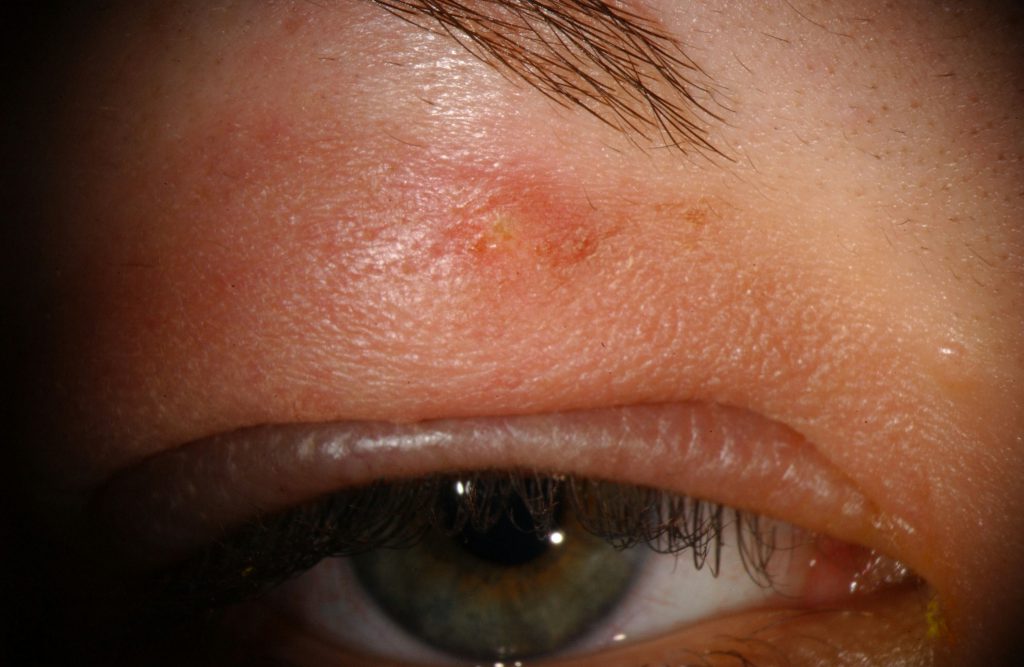 Pre-septal cellulitis 2ndry to insect bite
19
Q
Pediatric Pre-Septal Cellulitis
Three common mechanisms:
1) Post-skin break
2) 2o to ocular/periocular infection:
conjunctivitis
impetigo
zoster
3) 2o to respiratory-related infection
What sort of events qualify as a ‘skin break’?
Penetrating trauma (duh), but also insect bites, scrapes, scratches, etc

Very generally speaking, which bugs are involved in pre-septal cellulitis 2ndry to a break in the skin?
Skin flora
20
A
Pediatric Pre-Septal Cellulitis
Three common mechanisms:
1) Post-skin break
2) 2o to ocular/periocular infection:
conjunctivitis
impetigo
zoster
3) 2o to respiratory-related infection
What sort of events qualify as a ‘skin break’?
Penetrating trauma (duh), but also insect bites, scrapes, scratches, etc

Very generally speaking, which bugs are involved in pre-septal cellulitis 2ndry to a break in the skin?
Skin flora
21
Q
Pediatric Pre-Septal Cellulitis
Three common mechanisms:
1) Post-skin break
2) 2o to ocular/periocular infection:
conjunctivitis
impetigo
zoster
3) 2o to respiratory-related infection
What sort of events qualify as a ‘skin break’?
Penetrating trauma (duh), but also insect bites, scrapes, scratches, etc

Very generally speaking, which bugs are involved in pre-septal cellulitis 2ndry to a break in the skin?
Skin flora
Which two skin-flora bugs are most likely to be implicated?
Staph and Strep species
22
A
Pediatric Pre-Septal Cellulitis
Three common mechanisms:
1) Post-skin break
2) 2o to ocular/periocular infection:
conjunctivitis
impetigo
zoster
3) 2o to respiratory-related infection
What sort of events qualify as a ‘skin break’?
Penetrating trauma (duh), but also insect bites, scrapes, scratches, etc

Very generally speaking, which bugs are involved in pre-septal cellulitis 2ndry to a break in the skin?
Skin flora
Which two skin-flora bugs are most likely to be implicated?
Staph and Strep species
23
Q
Pediatric Pre-Septal Cellulitis
Three common mechanisms:
1) Post-skin break
2) 2o to ocular/periocular infection:
conjunctivitis
impetigo
zoster
3) 2o to respiratory-related infection
common Peds infection 1
common Peds infections 2&3
common Peds infection 4
24
A
Pediatric Pre-Septal Cellulitis
Three common mechanisms:
1) Post-skin break
2) 2o to ocular/periocular infection:
Conjunctivitis
Impetigo; zoster
Stye
3) 2o to respiratory-related infection
25
Q
Pediatric Pre-Septal Cellulitis
Three common mechanisms:
1) Post-skin break
2) 2o to ocular/periocular infection:
Conjunctivitis
Impetigo; zoster
Stye
3) 2o to respiratory-related infection
Is the conjunctivitis viral, or bacterial?
It can be either
26
A
Pediatric Pre-Septal Cellulitis
Three common mechanisms:
1) Post-skin break
2) 2o to ocular/periocular infection:
Conjunctivitis
Impetigo; zoster
Stye
3) 2o to respiratory-related infection
Is the conjunctivitis viral, or bacterial?
It can be either
27
Q
Pediatric Pre-Septal Cellulitis
Three common mechanisms:
1) Post-skin break
2) 2o to ocular/periocular infection:
Conjunctivitis
Impetigo; zoster
Stye
3) 2o to respiratory-related infection
Which specific viral conjunctivitis is the classic cause?
Epidemic keratoconjunctivitis (EKC)
Is the conjunctivitis viral, or bacterial?
It can be either
28
A
Pediatric Pre-Septal Cellulitis
Three common mechanisms:
1) Post-skin break
2) 2o to ocular/periocular infection:
Conjunctivitis
Impetigo; zoster
Stye
3) 2o to respiratory-related infection
Which specific viral conjunctivitis is the classic cause?
Epidemic keratoconjunctivitis (EKC)
Is the conjunctivitis viral, or bacterial?
It can be either
29
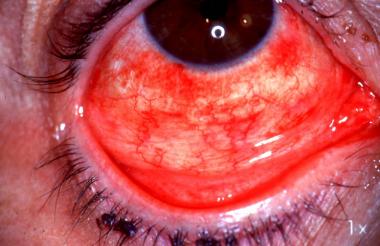 EKC
30
Q
Pediatric Pre-Septal Cellulitis
Three common mechanisms:
1) Post-skin break
2) 2o to ocular/periocular infection:
Conjunctivitis
Impetigo; zoster
Stye
3) 2o to respiratory-related infection
Which specific viral conjunctivitis is the classic cause?
Epidemic keratoconjunctivitis (EKC)
Is the conjunctivitis viral, or bacterial?
It can be either
Which specific bacterial conjunctivitis is the classic cause?
MRSA
31
A
Pediatric Pre-Septal Cellulitis
Three common mechanisms:
1) Post-skin break
2) 2o to ocular/periocular infection:
Conjunctivitis
Impetigo; zoster
Stye
3) 2o to respiratory-related infection
Which specific viral conjunctivitis is the classic cause?
Epidemic keratoconjunctivitis (EKC)
Is the conjunctivitis viral, or bacterial?
It can be either
Which specific bacterial conjunctivitis is the classic cause?
MRSA
32
Q
Pediatric Pre-Septal Cellulitis
Three common mechanisms:
1) Post-skin break
2) 2o to ocular/periocular infection:
Conjunctivitis
Impetigo; zoster
Stye
3) 2o to respiratory-related infection
Which specific viral conjunctivitis is the classic cause?
Epidemic keratoconjunctivitis (EKC)
What sort of virus (ie, which family) is responsible for EKC?
It is an adenovirus

In terms of its presentation, is EKC…
…associated with an URTI, or fever, HA & pharyngitis? URTI
…unilateral, or bilateral? Bilateral (by day 7 or so)
…follicular, or papillary? Follicular
…caused by serotypes 3&7, or by 8, 19 & 37? 8, 19 & 37
…associated with a significant corneal complication? Yes
…associated with lymphadenopathy? Yes
Is the conjunctivitis viral, or bacterial?
It can be either
Which specific bacterial conjunctivitis is the classic cause?
MRSA
33
A
Pediatric Pre-Septal Cellulitis
Three common mechanisms:
1) Post-skin break
2) 2o to ocular/periocular infection:
Conjunctivitis
Impetigo; zoster
Stye
3) 2o to respiratory-related infection
Which specific viral conjunctivitis is the classic cause?
Epidemic keratoconjunctivitis (EKC)
What sort of virus (ie, which family) is responsible for EKC?
It is an adenovirus

In terms of its presentation, is EKC…
…associated with an URTI, or fever, HA & pharyngitis? URTI
…unilateral, or bilateral? Bilateral (by day 7 or so)
…follicular, or papillary? Follicular
…caused by serotypes 3&7, or by 8, 19 & 37? 8, 19 & 37
…associated with a significant corneal complication? Yes
…associated with lymphadenopathy? Yes
Is the conjunctivitis viral, or bacterial?
It can be either
Which specific bacterial conjunctivitis is the classic cause?
MRSA
34
Q
Pediatric Pre-Septal Cellulitis
Three common mechanisms:
1) Post-skin break
2) 2o to ocular/periocular infection:
Conjunctivitis
Impetigo; zoster
Stye
3) 2o to respiratory-related infection
Which specific viral conjunctivitis is the classic cause?
Epidemic keratoconjunctivitis (EKC)
What sort of virus (ie, which family) is responsible for EKC?
It is an adenovirus

In terms of its presentation, is EKC…
…associated with an URTI, or fever, HA & pharyngitis? URTI
…unilateral, or bilateral? Bilateral (by day 7 or so)
…follicular, or papillary? Follicular
…caused by serotypes 3&7, or by 8, 19 & 37? 8, 19 & 37
…associated with a significant corneal complication? Yes
…associated with lymphadenopathy? Yes
Is the conjunctivitis viral, or bacterial?
It can be either
Which specific bacterial conjunctivitis is the classic cause?
MRSA
35
A
Pediatric Pre-Septal Cellulitis
Three common mechanisms:
1) Post-skin break
2) 2o to ocular/periocular infection:
Conjunctivitis
Impetigo; zoster
Stye
3) 2o to respiratory-related infection
Which specific viral conjunctivitis is the classic cause?
Epidemic keratoconjunctivitis (EKC)
What sort of virus (ie, which family) is responsible for EKC?
It is an adenovirus

In terms of its presentation, is EKC…
…associated with an URTI, or fever, HA & pharyngitis? URTI
…unilateral, or bilateral? Bilateral (by day 7 or so)
…follicular, or papillary? Follicular
…caused by serotypes 3&7, or by 8, 19 & 37? 8, 19 & 37
…associated with a significant corneal complication? Yes
…associated with lymphadenopathy? Yes
Is the conjunctivitis viral, or bacterial?
It can be either
Which specific bacterial conjunctivitis is the classic cause?
MRSA
36
Q
Pediatric Pre-Septal Cellulitis
Three common mechanisms:
1) Post-skin break
2) 2o to ocular/periocular infection:
Conjunctivitis
Impetigo; zoster
Stye
3) 2o to respiratory-related infection
Which specific viral conjunctivitis is the classic cause?
Epidemic keratoconjunctivitis (EKC)
What sort of virus (ie, which family) is responsible for EKC?
It is an adenovirus

In terms of its presentation, is EKC…
…associated with an URTI, or fever, HA & pharyngitis? URTI
…unilateral, or bilateral? Bilateral (by day 7 or so)
…follicular, or papillary? Follicular
…caused by serotypes 3&7, or by 8, 19 & 37? 8, 19 & 37
…associated with a significant corneal complication? Yes
…associated with lymphadenopathy? Yes
Is the conjunctivitis viral, or bacterial?
It can be either
Which specific bacterial conjunctivitis is the classic cause?
MRSA
37
A
Pediatric Pre-Septal Cellulitis
Three common mechanisms:
1) Post-skin break
2) 2o to ocular/periocular infection:
Conjunctivitis
Impetigo; zoster
Stye
3) 2o to respiratory-related infection
Which specific viral conjunctivitis is the classic cause?
Epidemic keratoconjunctivitis (EKC)
What sort of virus (ie, which family) is responsible for EKC?
It is an adenovirus

In terms of its presentation, is EKC…
…associated with an URTI, or fever, HA & pharyngitis? URTI
…unilateral, or bilateral? Bilateral (by day 7 or so)
…follicular, or papillary? Follicular
…caused by serotypes 3&7, or by 8, 19 & 37? 8, 19 & 37
…associated with a significant corneal complication? Yes
…associated with lymphadenopathy? Yes
Is the conjunctivitis viral, or bacterial?
It can be either
Which specific bacterial conjunctivitis is the classic cause?
MRSA
38
Q
Pediatric Pre-Septal Cellulitis
Three common mechanisms:
1) Post-skin break
2) 2o to ocular/periocular infection:
Conjunctivitis
Impetigo; zoster
Stye
3) 2o to respiratory-related infection
Which specific viral conjunctivitis is the classic cause?
Epidemic keratoconjunctivitis (EKC)
What sort of virus (ie, which family) is responsible for EKC?
It is an adenovirus

In terms of its presentation, is EKC…
…associated with an URTI, or fever, HA & pharyngitis? URTI
…unilateral, or bilateral? Bilateral (by day 7 or so)
…follicular, or papillary? Follicular
…caused by serotypes 3&7, or by 8, 19 & 37? 8, 19 & 37
…associated with a significant corneal complication? Yes
…associated with lymphadenopathy? Yes
Is the conjunctivitis viral, or bacterial?
It can be either
Which specific bacterial conjunctivitis is the classic cause?
MRSA
39
A
Pediatric Pre-Septal Cellulitis
Three common mechanisms:
1) Post-skin break
2) 2o to ocular/periocular infection:
Conjunctivitis
Impetigo; zoster
Stye
3) 2o to respiratory-related infection
Which specific viral conjunctivitis is the classic cause?
Epidemic keratoconjunctivitis (EKC)
What sort of virus (ie, which family) is responsible for EKC?
It is an adenovirus

In terms of its presentation, is EKC…
…associated with an URTI, or fever, HA & pharyngitis? URTI
…unilateral, or bilateral? Bilateral (by day 7 or so)
…follicular, or papillary? Follicular
…caused by serotypes 3&7, or by 8, 19 & 37? 8, 19 & 37
…associated with a significant corneal complication? Yes
…associated with lymphadenopathy? Yes
Is the conjunctivitis viral, or bacterial?
It can be either
Which specific bacterial conjunctivitis is the classic cause?
MRSA
40
Q
Pediatric Pre-Septal Cellulitis
Three common mechanisms:
1) Post-skin break
2) 2o to ocular/periocular infection:
Conjunctivitis
Impetigo; zoster
Stye
3) 2o to respiratory-related infection
Which specific viral conjunctivitis is the classic cause?
Epidemic keratoconjunctivitis (EKC)
What sort of virus (ie, which family) is responsible for EKC?
It is an adenovirus

In terms of its presentation, is EKC…
…associated with an URTI, or fever, HA & pharyngitis? URTI
…unilateral, or bilateral? Bilateral (by day 7 or so)
…follicular, or papillary? Follicular
…caused by serotypes 3&7, or by 8, 19 & 37? 8, 19 & 37
…associated with a significant corneal complication? Yes
…associated with lymphadenopathy? Yes
Is the conjunctivitis viral, or bacterial?
It can be either
Which specific bacterial conjunctivitis is the classic cause?
MRSA
41
A
Pediatric Pre-Septal Cellulitis
Three common mechanisms:
1) Post-skin break
2) 2o to ocular/periocular infection:
Conjunctivitis
Impetigo; zoster
Stye
3) 2o to respiratory-related infection
Which specific viral conjunctivitis is the classic cause?
Epidemic keratoconjunctivitis (EKC)
What sort of virus (ie, which family) is responsible for EKC?
It is an adenovirus

In terms of its presentation, is EKC…
…associated with an URTI, or fever, HA & pharyngitis? URTI
…unilateral, or bilateral? Bilateral (by day 7 or so)
…follicular, or papillary? Follicular
…caused by serotypes 3&7, or by 8, 19 & 37? 8, 19 & 37
…associated with a significant corneal complication? Yes
…associated with lymphadenopathy? Yes
Is the conjunctivitis viral, or bacterial?
It can be either
Which specific bacterial conjunctivitis is the classic cause?
MRSA
42
Q
Pediatric Pre-Septal Cellulitis
Three common mechanisms:
1) Post-skin break
2) 2o to ocular/periocular infection:
Conjunctivitis
Impetigo; zoster
Stye
3) 2o to respiratory-related infection
Which specific viral conjunctivitis is the classic cause?
Epidemic keratoconjunctivitis (EKC)
What sort of virus (ie, which family) is responsible for EKC?
It is an adenovirus

In terms of its presentation, is EKC…
…associated with an URTI, or fever, HA & pharyngitis? URTI
…unilateral, or bilateral? Bilateral (by day 7 or so)
…follicular, or papillary? Follicular
…caused by serotypes 3&7, or by 8, 19 & 37? 8, 19 & 37
…associated with a significant corneal complication? Yes
…associated with lymphadenopathy? Yes
Is the conjunctivitis viral, or bacterial?
It can be either
Which specific bacterial conjunctivitis is the classic cause?
MRSA
43
A
Pediatric Pre-Septal Cellulitis
Three common mechanisms:
1) Post-skin break
2) 2o to ocular/periocular infection:
Conjunctivitis
Impetigo; zoster
Stye
3) 2o to respiratory-related infection
Which specific viral conjunctivitis is the classic cause?
Epidemic keratoconjunctivitis (EKC)
What sort of virus (ie, which family) is responsible for EKC?
It is an adenovirus

In terms of its presentation, is EKC…
…associated with an URTI, or fever, HA & pharyngitis? URTI
…unilateral, or bilateral? Bilateral (by day 7 or so)
…follicular, or papillary? Follicular
…caused by serotypes 3&7, or by 8, 19 & 37? 8, 19 & 37
…associated with a significant corneal complication? Yes
…associated with lymphadenopathy? Yes
Is the conjunctivitis viral, or bacterial?
It can be either
Which specific bacterial conjunctivitis is the classic cause?
MRSA
44
Q
Pediatric Pre-Septal Cellulitis
Three common mechanisms:
1) Post-skin break
2) 2o to ocular/periocular infection:
Conjunctivitis
Impetigo; zoster
Stye
3) 2o to respiratory-related infection
Which specific viral conjunctivitis is the classic cause?
Epidemic keratoconjunctivitis (EKC)
What sort of virus (ie, which family) is responsible for EKC?
It is an adenovirus

In terms of its presentation, is EKC…
…associated with an URTI, or fever, HA & pharyngitis? URTI
…unilateral, or bilateral? Bilateral (by day 7 or so)
…follicular, or papillary? Follicular
…caused by serotypes 3&7, or by 8, 19 & 37? 8, 19 & 37
…associated with a significant corneal complication? Yes
…associated with lymphadenopathy? Yes
Is the conjunctivitis viral, or bacterial?
It can be either
Which specific bacterial conjunctivitis is the classic cause?
MRSA
45
A
Pediatric Pre-Septal Cellulitis
Three common mechanisms:
1) Post-skin break
2) 2o to ocular/periocular infection:
Conjunctivitis
Impetigo; zoster
Stye
3) 2o to respiratory-related infection
Which specific viral conjunctivitis is the classic cause?
Epidemic keratoconjunctivitis (EKC)
What sort of virus (ie, which family) is responsible for EKC?
It is an adenovirus

In terms of its presentation, is EKC…
…associated with an URTI, or fever, HA & pharyngitis? URTI
…unilateral, or bilateral? Bilateral (by day 7 or so)
…follicular, or papillary? Follicular
…caused by serotypes 3&7, or by 8, 19 & 37? 8, 19 & 37
…associated with a significant corneal complication? Yes
…associated with lymphadenopathy? Yes
Is the conjunctivitis viral, or bacterial?
It can be either
Which specific bacterial conjunctivitis is the classic cause?
MRSA
46
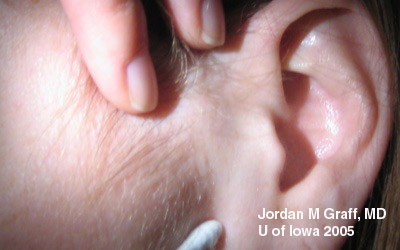 EKC: Preauricular lymphadenopathy
47
Q
Pediatric Pre-Septal Cellulitis
Three common mechanisms:
1) Post-skin break
2) 2o to ocular/periocular infection:
Conjunctivitis
Impetigo; zoster
Stye
3) 2o to respiratory-related infection
Which specific viral conjunctivitis is the classic cause?
Epidemic keratoconjunctivitis (EKC)
What sort of virus (ie, which family) is responsible for EKC?
It is an adenovirus

In terms of its presentation, is EKC…
…associated with an URTI, or fever, HA & pharyngitis? URTI
…unilateral, or bilateral? Bilateral (by day 7 or so)
…follicular, or papillary? Follicular
…caused by serotypes 3&7, or by 8, 19 & 37? 8, 19 & 37
…associated with a significant corneal complication? Yes
…associated with lymphadenopathy? Yes
Is the conjunctivitis viral, or bacterial?
It can be either
Which specific bacterial conjunctivitis is the classic cause?
MRSA
What is the ‘significant corneal finding’ associated with EKC?
Subepithelial infiltrates (SEIs)

In what sense are they significant?
They can cause discomfort and decreased acuity, and can persist for  years
48
A
Pediatric Pre-Septal Cellulitis
Three common mechanisms:
1) Post-skin break
2) 2o to ocular/periocular infection:
Conjunctivitis
Impetigo; zoster
Stye
3) 2o to respiratory-related infection
Which specific viral conjunctivitis is the classic cause?
Epidemic keratoconjunctivitis (EKC)
What sort of virus (ie, which family) is responsible for EKC?
It is an adenovirus

In terms of its presentation, is EKC…
…associated with an URTI, or fever, HA & pharyngitis? URTI
…unilateral, or bilateral? Bilateral (by day 7 or so)
…follicular, or papillary? Follicular
…caused by serotypes 3&7, or by 8, 19 & 37? 8, 19 & 37
…associated with a significant corneal complication? Yes
…associated with lymphadenopathy? Yes
Is the conjunctivitis viral, or bacterial?
It can be either
Which specific bacterial conjunctivitis is the classic cause?
MRSA
What is the ‘significant corneal finding’ associated with EKC?
Subepithelial infiltrates (SEIs)

In what sense are they significant?
They can cause discomfort and decreased acuity, and can persist for  years
49
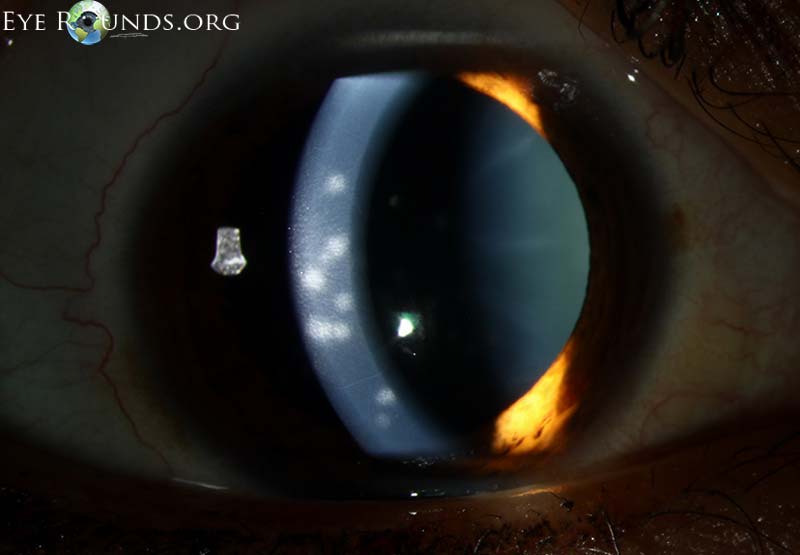 EKC: Subepithelial infiltrates
50
Q
Pediatric Pre-Septal Cellulitis
Three common mechanisms:
1) Post-skin break
2) 2o to ocular/periocular infection:
Conjunctivitis
Impetigo; zoster
Stye
3) 2o to respiratory-related infection
Which specific viral conjunctivitis is the classic cause?
Epidemic keratoconjunctivitis (EKC)
What sort of virus (ie, which family) is responsible for EKC?
It is an adenovirus

In terms of its presentation, is EKC…
…associated with an URTI, or fever, HA & pharyngitis? URTI
…unilateral, or bilateral? Bilateral (by day 7 or so)
…follicular, or papillary? Follicular
…caused by serotypes 3&7, or by 8, 19 & 37? 8, 19 & 37
…associated with a significant corneal complication? Yes
…associated with lymphadenopathy? Yes
Is the conjunctivitis viral, or bacterial?
It can be either
Which specific bacterial conjunctivitis is the classic cause?
MRSA
What is the ‘significant corneal finding’ associated with EKC?
Subepithelial infiltrates (SEIs)

In what sense are they significant?
They can cause discomfort and decreased acuity, and can persist for  years
51
Q/A
Pediatric Pre-Septal Cellulitis
Three common mechanisms:
1) Post-skin break
2) 2o to ocular/periocular infection:
Conjunctivitis
Impetigo; zoster
Stye
3) 2o to respiratory-related infection
Which specific viral conjunctivitis is the classic cause?
Epidemic keratoconjunctivitis (EKC)
What sort of virus (ie, which family) is responsible for EKC?
It is an adenovirus

In terms of its presentation, is EKC…
…associated with an URTI, or fever, HA & pharyngitis? URTI
…unilateral, or bilateral? Bilateral (by day 7 or so)
…follicular, or papillary? Follicular
…caused by serotypes 3&7, or by 8, 19 & 37? 8, 19 & 37
…associated with a significant corneal complication? Yes
…associated with lymphadenopathy? Yes
Is the conjunctivitis viral, or bacterial?
It can be either
Which specific bacterial conjunctivitis is the classic cause?
MRSA
What is the ‘significant corneal finding’ associated with EKC?
Subepithelial infiltrates (SEIs)

In what sense are they significant?
They can cause discomfort and decreased acuity, and can persist for  years
unit of time
52
A
Pediatric Pre-Septal Cellulitis
Three common mechanisms:
1) Post-skin break
2) 2o to ocular/periocular infection:
Conjunctivitis
Impetigo; zoster
Stye
3) 2o to respiratory-related infection
Which specific viral conjunctivitis is the classic cause?
Epidemic keratoconjunctivitis (EKC)
What sort of virus (ie, which family) is responsible for EKC?
It is an adenovirus

In terms of its presentation, is EKC…
…associated with an URTI, or fever, HA & pharyngitis? URTI
…unilateral, or bilateral? Bilateral (by day 7 or so)
…follicular, or papillary? Follicular
…caused by serotypes 3&7, or by 8, 19 & 37? 8, 19 & 37
…associated with a significant corneal complication? Yes
…associated with lymphadenopathy? Yes
Is the conjunctivitis viral, or bacterial?
It can be either
Which specific bacterial conjunctivitis is the classic cause?
MRSA
What is the ‘significant corneal finding’ associated with EKC?
Subepithelial infiltrates (SEIs)

In what sense are they significant?
They can cause discomfort and decreased acuity, and can persist for  years
53
Q
Pediatric Pre-Septal Cellulitis
Three common mechanisms:
1) Post-skin break
2) 2o to ocular/periocular infection:
Conjunctivitis
Impetigo; zoster
Stye
3) 2o to respiratory-related infection
Which specific viral conjunctivitis is the classic cause?
Epidemic keratoconjunctivitis (EKC)
What sort of virus (ie, which family) is responsible for EKC?
It is an adenovirus

In terms of its presentation, is EKC…
…associated with an URTI, or fever, HA & pharyngitis? URTI
…unilateral, or bilateral? Bilateral (by day 7 or so)
…follicular, or papillary? Follicular
…caused by serotypes 3&7, or by 8, 19 & 37? 8, 19 & 37
…associated with a significant corneal complication? Yes
…associated with lymphadenopathy? Yes
Is the conjunctivitis viral, or bacterial?
It can be either
What condition, caused by adenovirus serotypes 3 and 7, presents with conjunctivitis, fever, HA and pharyngitis?
Pharyngoconjunctival fever (PCF)
Which specific bacterial conjunctivitis is the classic cause?
MRSA
54
A
Pediatric Pre-Septal Cellulitis
Three common mechanisms:
1) Post-skin break
2) 2o to ocular/periocular infection:
Conjunctivitis
Impetigo; zoster
Stye
3) 2o to respiratory-related infection
Which specific viral conjunctivitis is the classic cause?
Epidemic keratoconjunctivitis (EKC)
What sort of virus (ie, which family) is responsible for EKC?
It is an adenovirus

In terms of its presentation, is EKC…
…associated with an URTI, or fever, HA & pharyngitis? URTI
…unilateral, or bilateral? Bilateral (by day 7 or so)
…follicular, or papillary? Follicular
…caused by serotypes 3&7, or by 8, 19 & 37? 8, 19 & 37
…associated with a significant corneal complication? Yes
…associated with lymphadenopathy? Yes
Is the conjunctivitis viral, or bacterial?
It can be either
What condition, caused by adenovirus serotypes 3 and 7, presents with conjunctivitis, fever, HA and pharyngitis?
Pharyngoconjunctival fever (PCF)
Which specific bacterial conjunctivitis is the classic cause?
MRSA
55
Q
Pediatric Pre-Septal Cellulitis
Three common mechanisms:
1) Post-skin break
2) 2o to ocular/periocular infection:
Conjunctivitis
Impetigo; zoster
Stye
3) 2o to respiratory-related infection:
URTI
sinusitis
infection 1
infection 2
56
A
Pediatric Pre-Septal Cellulitis
Three common mechanisms:
1) Post-skin break
2) 2o to ocular/periocular infection:
Conjunctivitis
Impetigo; zoster
Stye
3) 2o to respiratory-related infection:
URTI
sinusitis
57
Q
Pediatric Pre-Septal Cellulitis
Three common mechanisms:
1) Post-skin break
2) 2o to ocular/periocular infection:
Conjunctivitis
Impetigo; zoster
Stye
3) 2o to respiratory-related infection:
URTI
sinusitis
What are the two common bacteria involved?
1) Staph
2) Strep

What important bug must you consider?
H. flu

How should you go about ‘considering’ it?
By inquiring whether the child has been vaccinated against it
58
A
Pediatric Pre-Septal Cellulitis
Three common mechanisms:
1) Post-skin break
2) 2o to ocular/periocular infection:
Conjunctivitis
Impetigo; zoster
Stye
3) 2o to respiratory-related infection:
URTI
sinusitis
What are the two common bacteria involved?
1) Staph
2) Strep

What important bug must you consider?
H. flu

How should you go about ‘considering’ it?
By inquiring whether the child has been vaccinated against it
59
Q
Pediatric Pre-Septal Cellulitis
Three common mechanisms:
1) Post-skin break
2) 2o to ocular/periocular infection:
Conjunctivitis
Impetigo; zoster
Stye
3) 2o to respiratory-related infection:
URTI
sinusitis
What are the two common bacteria involved?
1) Staph
2) Strep

What other bacterium must also be considered?
H. flu

How should you go about ‘considering’ it?
By inquiring whether the child has been vaccinated against it
60
A
Pediatric Pre-Septal Cellulitis
Three common mechanisms:
1) Post-skin break
2) 2o to ocular/periocular infection:
Conjunctivitis
Impetigo; zoster
Stye
3) 2o to respiratory-related infection:
URTI
sinusitis
What are the two common bacteria involved?
1) Staph
2) Strep

What other bacterium must also be considered?
H flu

How should you go about ‘considering’ it?
By inquiring whether the child has been vaccinated against it
61
Q
Pediatric Pre-Septal Cellulitis
Three common mechanisms:
1) Post-skin break
2) 2o to ocular/periocular infection:
Conjunctivitis
Impetigo; zoster
Stye
3) 2o to respiratory-related infection:
URTI
sinusitis
What are the two common bacteria involved?
1) Staph
2) Strep

What other bacterium must also be considered?
H flu

How should you go about ‘considering’ it?
By inquiring whether the child has been vaccinated against it
62
A
Pediatric Pre-Septal Cellulitis
Three common mechanisms:
1) Post-skin break
2) 2o to ocular/periocular infection:
Conjunctivitis
Impetigo; zoster
Stye
3) 2o to respiratory-related infection:
URTI
sinusitis
What are the two common bacteria involved?
1) Staph
2) Strep

What other bacterium must also be considered?
H flu

How should you go about ‘considering’ it?
By inquiring whether the child has been vaccinated against it
63
Q
Pediatric Pre-Septal Cellulitis
Three common mechanisms:
1) Post-skin break
2) 2o to ocular/periocular infection:
Conjunctivitis
Impetigo; zoster
Stye
3) 2o to respiratory-related infection:
URTI
sinusitis
Some experts would            argue that if an unmistakable precipitating event such as these isn’t readily identified, then a diagnosis of pre-septal cellulitis should not be made, and instead  imaging  should be pursued to rule out an orbital cellulitis
64
A
Pediatric Pre-Septal Cellulitis
Three common mechanisms:
1) Post-skin break
2) 2o to ocular/periocular infection:
Conjunctivitis
Impetigo; zoster
Stye
3) 2o to respiratory-related infection:
URTI
sinusitis
Some experts would            argue that if an unmistakable precipitating event such as these isn’t readily identified, then a diagnosis of pre-septal cellulitis should not be made, and instead  imaging  should be pursued to rule out an orbital cellulitis
65
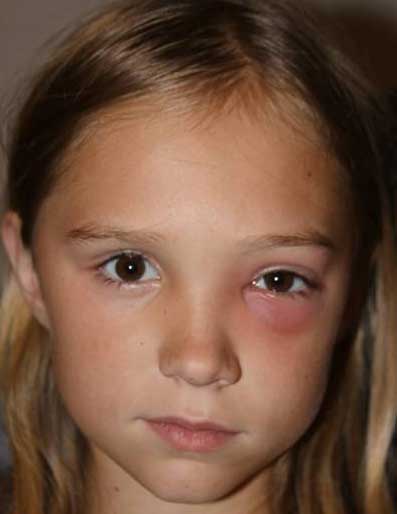 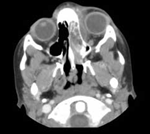 Orbital cellulitis misdiagnosed as pre-septal
https://webeye.ophth.uiowa.edu/eyeforum/cases/103-Pediatric-Orbital-Cellulitis.htm
66
Q
Pediatric Pre-Septal Cellulitis
Three common mechanisms:
1) Post-skin break
2) 2o to ocular/periocular infection:
Conjunctivitis
Impetigo; zoster
Stye
3) 2o to respiratory-related infection:
URTI
sinusitis
Treatment
Outpatient, PO abx if: >1 yr , nonsevere, no systemic signs
> age
additional finding
67
A
Pediatric Pre-Septal Cellulitis
Three common mechanisms:
1) Post-skin break
2) 2o to ocular/periocular infection:
Conjunctivitis
Impetigo; zoster
Stye
3) 2o to respiratory-related infection:
URTI
sinusitis
Treatment
Outpatient, PO abx if: >1 yr , nonsevere, no systemic signs
68
Q
Pediatric Pre-Septal Cellulitis
Three common mechanisms:
1) Post-skin break
2) 2o to ocular/periocular infection:
Conjunctivitis
Impetigo; zoster
Stye
3) 2o to respiratory-related infection:
URTI
sinusitis
Treatment
Outpatient, PO abx if: >1 yr , nonsevere, no systemic signs
Inpatient, IV abx and imaging if: <1 yr , severe, septic
< age
additional
finding
69
A
Pediatric Pre-Septal Cellulitis
Three common mechanisms:
1) Post-skin break
2) 2o to ocular/periocular infection:
Conjunctivitis
Impetigo; zoster
Stye
3) 2o to respiratory-related infection:
URTI
sinusitis
Treatment
Outpatient, PO abx if: >1 yr , nonsevere, no systemic signs
Inpatient, IV abx and imaging if: <1 yr , severe, septic
70
Pediatric Pre-Septal Cellulitis
Three common mechanisms:
1) Post-skin break
2) 2o to ocular/periocular infection:
Conjunctivitis
Impetigo; zoster
Stye
3) 2o to respiratory-related infection:
URTI
sinusitis
Treatment
Outpatient, PO abx if: >1 yr , nonsevere, no systemic signs
Inpatient, IV abx and imaging if: <1 yr , severe, septic
Note: Some clinicians prefer ‘2’ as the age cutoff for out- vs inpatient management
2 yr
2 yr
71
Q
Is it pre-septal cellulitis, or post-septal, ie, orbital cellulitis? The ability to reliably differentiate between the two is a must-have (both out in the real world as well as on the OKAP and Board exams). Several findings will clue you in one way or the other--identify them below!
72
A
Is it pre-septal cellulitis, or post-septal, ie, orbital cellulitis? The ability to reliably differentiate between the two is a must-have (both out in the real world as well as on the OKAP and Board exams). Several findings will clue you in one way or the other--identify them below!
73
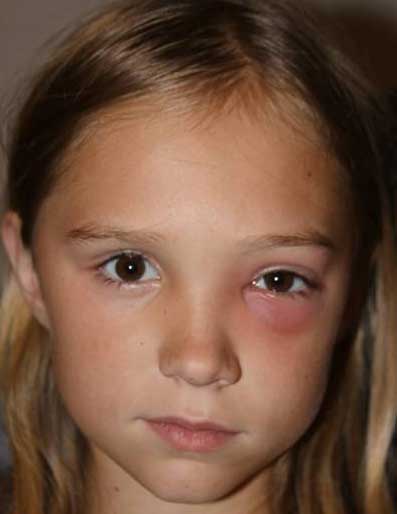 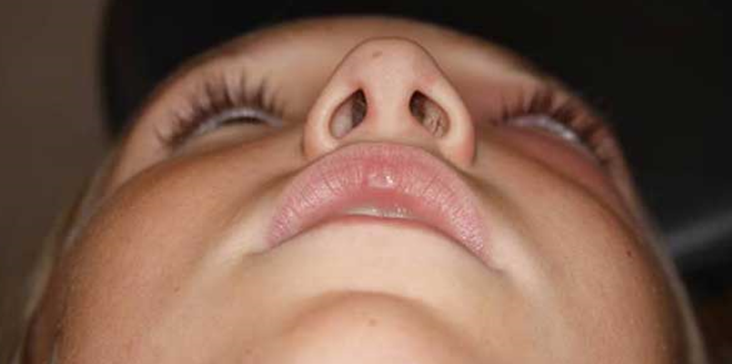 2 mm proptosis OS
Orbital cellulitis misdiagnosed as pre-septal
https://webeye.ophth.uiowa.edu/eyeforum/cases/103-Pediatric-Orbital-Cellulitis.htm
74
Q
Is it pre-septal cellulitis, or post-septal, ie, orbital cellulitis? The ability to reliably differentiate between the two is a must-have (both out in the real world as well as on the OKAP and Board exams). Several findings will clue you in one way or the other--identify them below!
75
A
Is it pre-septal cellulitis, or post-septal, ie, orbital cellulitis? The ability to reliably differentiate between the two is a must-have (both out in the real world as well as on the OKAP and Board exams). Several findings will clue you in one way or the other--identify them below!
76
Q
Is it pre-septal cellulitis, or post-septal, ie, orbital cellulitis? The ability to reliably differentiate between the two is a must-have (both out in the real world as well as on the OKAP and Board exams). Several findings will clue you in one way or the other--identify them below!
77
A
Is it pre-septal cellulitis, or post-septal, ie, orbital cellulitis? The ability to reliably differentiate between the two is a must-have (both out in the real world as well as on the OKAP and Board exams). Several findings will clue you in one way or the other--identify them below!
78
Q
Is it pre-septal cellulitis, or post-septal, ie, orbital cellulitis? The ability to reliably differentiate between the two is a must-have (both out in the real world as well as on the OKAP and Board exams). Several findings will clue you in one way or the other--identify them below!
79
A
Is it pre-septal cellulitis, or post-septal, ie, orbital cellulitis? The ability to reliably differentiate between the two is a must-have (both out in the real world as well as on the OKAP and Board exams). Several findings will clue you in one way or the other--identify them below!
80
Q
Is it pre-septal cellulitis, or post-septal, ie, orbital cellulitis? The ability to reliably differentiate between the two is a must-have (both out in the real world as well as on the OKAP and Board exams). Several findings will clue you in one way or the other--identify them below!
81
A
Is it pre-septal cellulitis, or post-septal, ie, orbital cellulitis? The ability to reliably differentiate between the two is a must-have (both out in the real world as well as on the OKAP and Board exams). Several findings will clue you in one way or the other--identify them below!
82
Q
Is it pre-septal cellulitis, or post-septal, ie, orbital cellulitis? The ability to reliably differentiate between the two is a must-have (both out in the real world as well as on the OKAP and Board exams). Several findings will clue you in one way or the other--identify them below!
What specifically does ‘visual function’ refer to here?
--
--
83
A
Is it pre-septal cellulitis, or post-septal, ie, orbital cellulitis? The ability to reliably differentiate between the two is a must-have (both out in the real world as well as on the OKAP and Board exams). Several findings will clue you in one way or the other--identify them below!
What specifically does ‘visual function’ refer to here?
--Visual acuity 
--Color vision (specifically, desaturation)
84
Q
Is it pre-septal cellulitis, or post-septal, ie, orbital cellulitis? The ability to reliably differentiate between the two is a must-have (both out in the real world as well as on the OKAP and Board exams). Several findings will clue you in one way or the other--identify them below!
85
A
Is it pre-septal cellulitis, or post-septal, ie, orbital cellulitis? The ability to reliably differentiate between the two is a must-have (both out in the real world as well as on the OKAP and Board exams). Several findings will clue you in one way or the other--identify them below!
86
Q
Is it pre-septal cellulitis, or post-septal, ie, orbital cellulitis? The ability to reliably differentiate between the two is a must-have (both out in the real world as well as on the OKAP and Board exams). Several findings will clue you in one way or the other--identify them below!
87
A
Is it pre-septal cellulitis, or post-septal, ie, orbital cellulitis? The ability to reliably differentiate between the two is a must-have (both out in the real world as well as on the OKAP and Board exams). Several findings will clue you in one way or the other--identify them below!
88
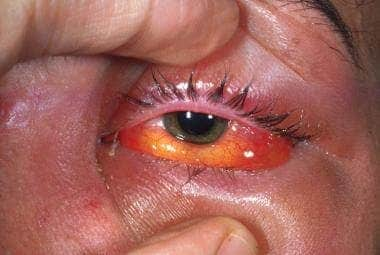 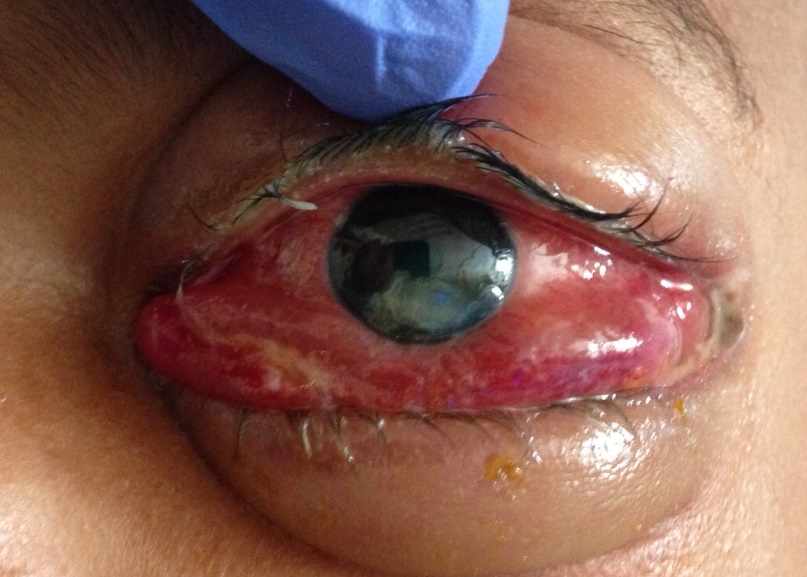 Orbital cellulitis: Chemosis
89
Q
Is it pre-septal cellulitis, or post-septal, ie, orbital cellulitis? The ability to reliably differentiate between the two is a must-have (both out in the real world as well as on the OKAP and Board exams). Several findings will clue you in one way or the other--identify them below!
90
A
Is it pre-septal cellulitis, or post-septal, ie, orbital cellulitis? The ability to reliably differentiate between the two is a must-have (both out in the real world as well as on the OKAP and Board exams). Several findings will clue you in one way or the other--identify them below!
91
Q
Is it pre-septal cellulitis, or post-septal, ie, orbital cellulitis? The ability to reliably differentiate between the two is a must-have (both out in the real world as well as on the OKAP and Board exams). Several findings will clue you in one way or the other--identify them below!
92
A
Is it pre-septal cellulitis, or post-septal, ie, orbital cellulitis? The ability to reliably differentiate between the two is a must-have (both out in the real world as well as on the OKAP and Board exams). Several findings will clue you in one way or the other--identify them below!
93
Q
Is it pre-septal cellulitis, or post-septal, ie, orbital cellulitis? The ability to reliably differentiate between the two is a must-have (both out in the real world as well as on the OKAP and Board exams). Several findings will clue you in one way or the other--identify them below!
What is the mechanism responsible for increasing IOP?
Orbital congestion compression of  vortex veins  increased  EVP  increased IOP
94
Q/A
Is it pre-septal cellulitis, or post-septal, ie, orbital cellulitis? The ability to reliably differentiate between the two is a must-have (both out in the real world as well as on the OKAP and Board exams). Several findings will clue you in one way or the other--identify them below!
What is the mechanism responsible for increasing IOP?
Orbital congestion compression of  vortex veins  increased  EVP  increased IOP
two words
abb.
95
A
Is it pre-septal cellulitis, or post-septal, ie, orbital cellulitis? The ability to reliably differentiate between the two is a must-have (both out in the real world as well as on the OKAP and Board exams). Several findings will clue you in one way or the other--identify them below!
What is the mechanism responsible for increasing IOP?
Orbital congestion compression of  vortex veins  increased  EVP  increased IOP
EVP = episcleral venous pressure
96
Q
Is it pre-septal cellulitis, or post-septal, ie, orbital cellulitis? The ability to reliably differentiate between the two is a must-have (both out in the real world as well as on the OKAP and Board exams). Several findings will clue you in one way or the other--identify them below!
(EOMs = extraocular muscle movements)
97
A
Is it pre-septal cellulitis, or post-septal, ie, orbital cellulitis? The ability to reliably differentiate between the two is a must-have (both out in the real world as well as on the OKAP and Board exams). Several findings will clue you in one way or the other--identify them below!
98
Q
Is it pre-septal cellulitis, or post-septal, ie, orbital cellulitis? The ability to reliably differentiate between the two is a must-have (both out in the real world as well as on the OKAP and Board exams). Several findings will clue you in one way or the other--identify them below!
99
A
Is it pre-septal cellulitis, or post-septal, ie, orbital cellulitis? The ability to reliably differentiate between the two is a must-have (both out in the real world as well as on the OKAP and Board exams). Several findings will clue you in one way or the other--identify them below!
100
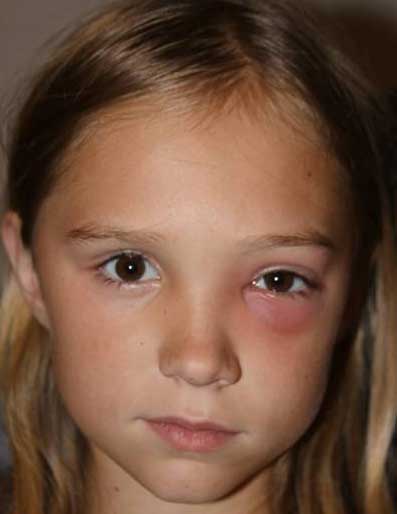 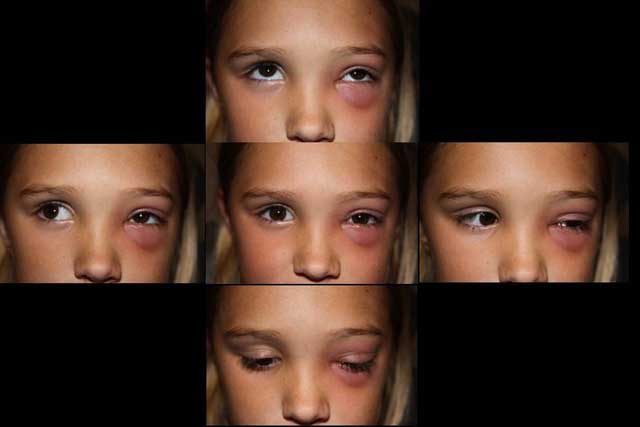 Reduced elevation, adduction, abduction
Orbital cellulitis: EOM limitations
https://webeye.ophth.uiowa.edu/eyeforum/cases/103-Pediatric-Orbital-Cellulitis.htm
101
Q
Is it pre-septal cellulitis, or post-septal, ie, orbital cellulitis? The ability to reliably differentiate between the two is a must-have (both out in the real world as well as on the OKAP and Board exams). Several findings will clue you in one way or the other--identify them below!
102
A
Is it pre-septal cellulitis, or post-septal, ie, orbital cellulitis? The ability to reliably differentiate between the two is a must-have (both out in the real world as well as on the OKAP and Board exams). Several findings will clue you in one way or the other--identify them below!
103
Is it pre-septal cellulitis, or post-septal, ie, orbital cellulitis? The ability to reliably differentiate between the two is a must-have (both out in the real world as well as on the OKAP and Board exams). Several findings will clue you in one way or the other--identify them below!
So, it’s orbital cellulitis if the globe is involved…
104
Is it pre-septal cellulitis, or post-septal, ie, orbital cellulitis? The ability to reliably differentiate between the two is a must-have (both out in the real world as well as on the OKAP and Board exams). Several findings will clue you in one way or the other--identify them below!
or if orbital signs are present…
105
Is it pre-septal cellulitis, or post-septal, ie, orbital cellulitis? The ability to reliably differentiate between the two is a must-have (both out in the real world as well as on the OKAP and Board exams). Several findings will clue you in one way or the other--identify them below!
Or if visual function is affected